Урок математики в 1-ом классе
Число шесть  и цифра 6
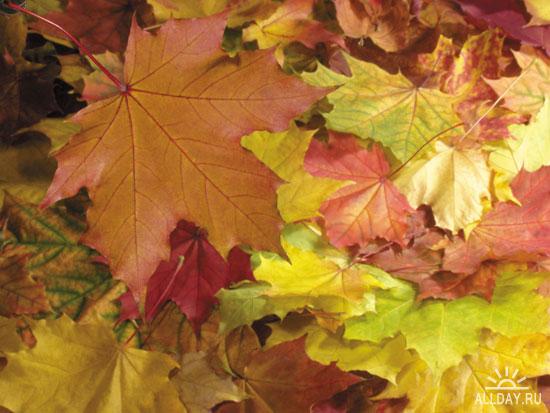 25 октября
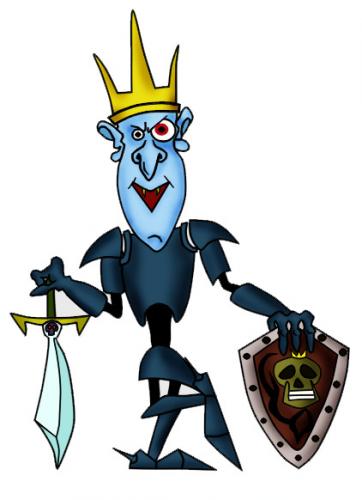 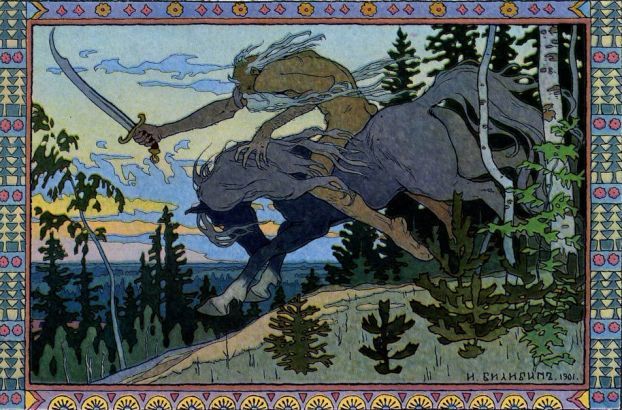 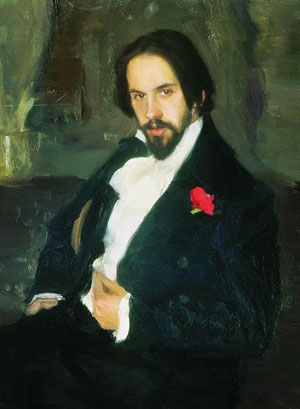 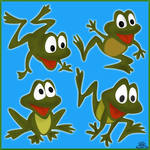 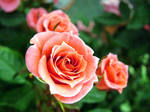 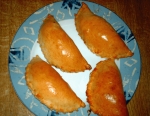 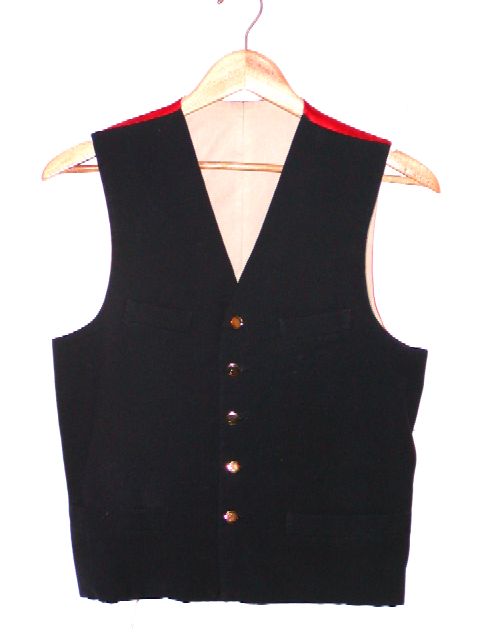 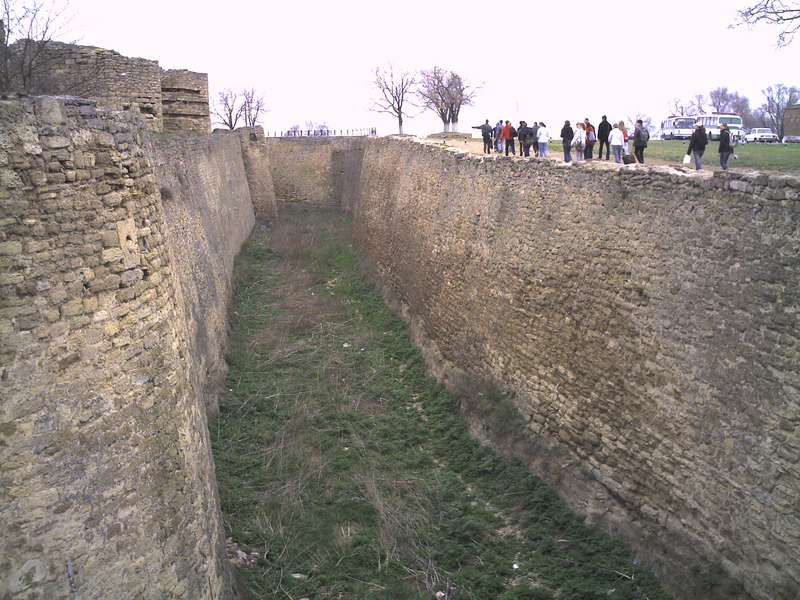 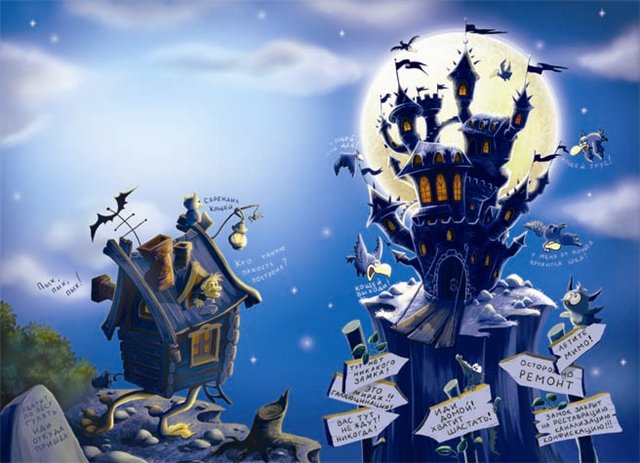 замок
замок
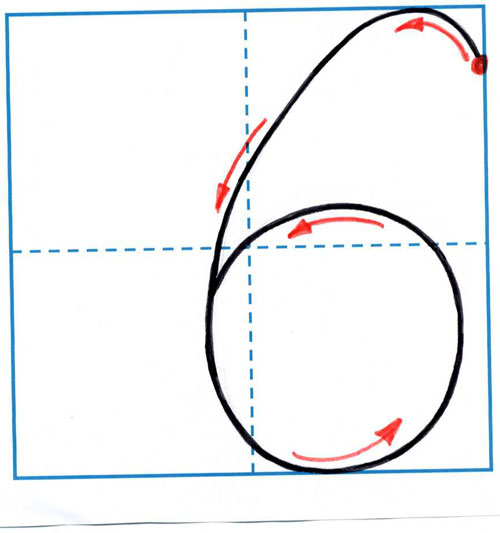 Спасибо !
Молодцы !!!